Hauptverwaltung München
Stab des Präsidenten
Schaubilder zur aktuellen Situation in der EWU

Präsentation 
bei der Wirtschaftsphilologentagung 

in Passau
am 29./30. September 2011
Schaubild 1
Konjunkturwellen 1950 – 2011
Wirtschaftswachstum in der Bundesrepublik Deutschland in %, ab 1992 neuer Gebietstand
1975
1982
1967
2003
1993
2009
Auftragseingänge und Industrieproduktion in Deutschland
Schaubild 2
Saison- und preisbereinigt, geglättet
Quelle: Statistisches Bundesamt, Deutsche Bundesbank
Schaubild 3
Exporteinbruch und -erholung
Werte in Mrd Euro, saisonbereinigt
Entwicklung der Exporte
Seit Feb 2011 
liegen die Ex-
porte wieder 
oberhalb des
Vorkrisenni-
veaus.
Aktuelles
Niveau
Höchstwert vor
Ausbruch der Krise
Rückgang 
der Exporte 
von Jan 2008
bis Mai 2009:
- 25,4 %
Tiefstwert nach
Ausbruch der Krise
Quelle: Statistisches Bundesamt
Schaubild 4
Deutschland im Aufholprozess
Entwicklung des realen Bruttoinlandsprodukts, saison- und kalenderbereinigt
Quelle: Statistisches Bundesamt, Deutsche Bundesbank
Schaubild 5
ifo-Index für die gewerbliche Wirtschaft
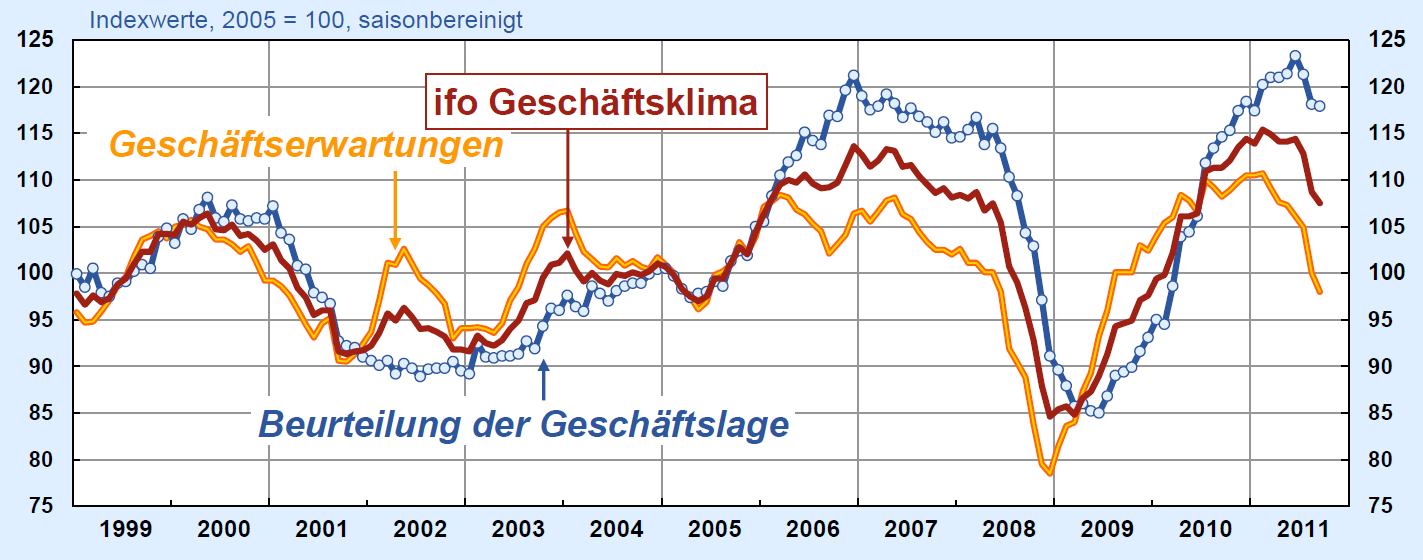 Stand:  September 2011
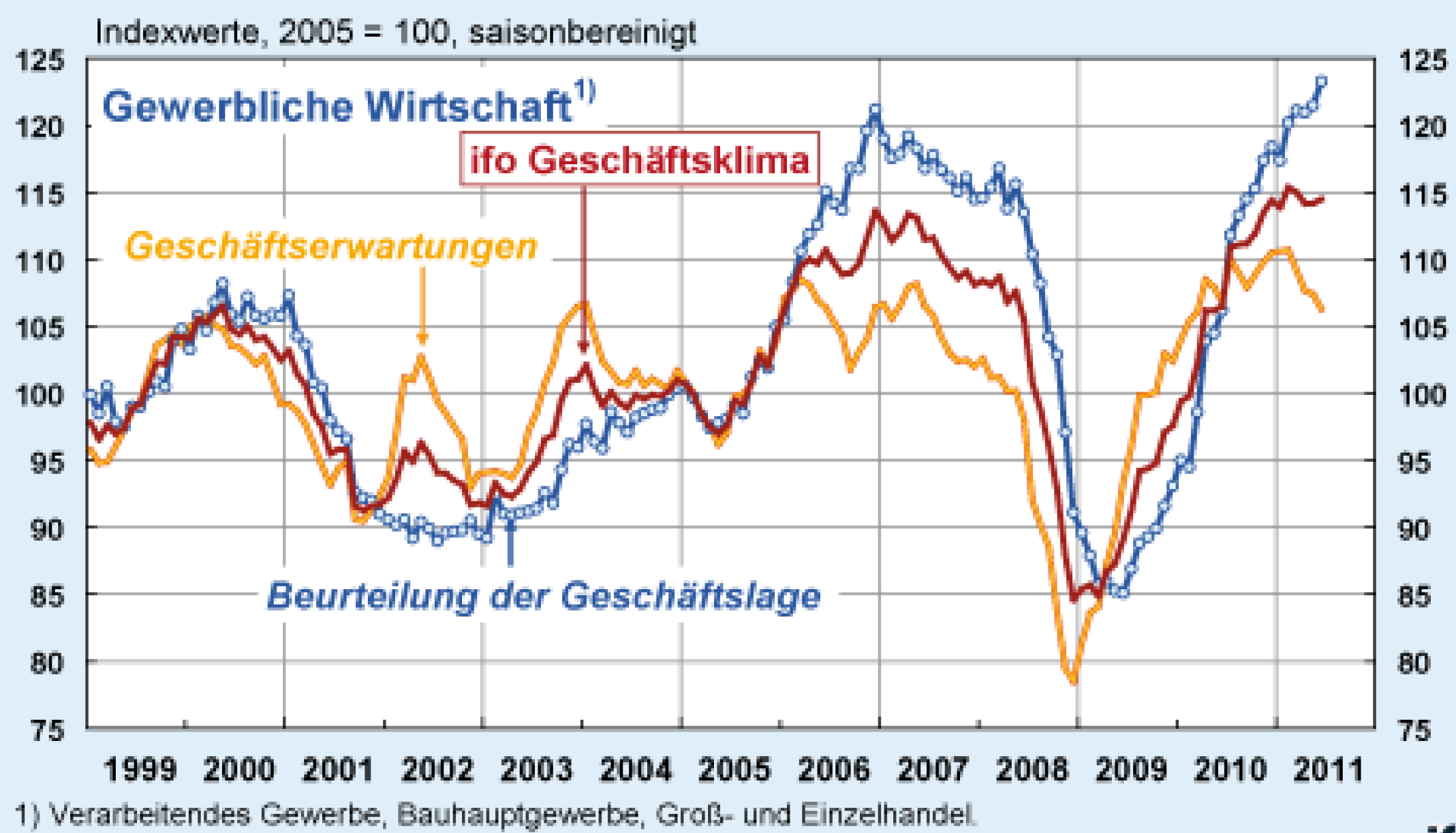 Quelle: ifo Institut
[Speaker Notes: Geldmenge oder Geldmengenaggregat ist der gesamte Bestand an Geld, der in einer Volkswirtschaft zur Verfügung steht. Die Summe aus Bargeld und Sichteinlagen wird auch reale Geldmenge genannt. Sie deckt sich mit der Geldmenge M1. Die Geldmenge kann durch Geldschöpfung erhöht und durch Geldvernichtung gesenkt werden.

Für M1 bis M3 definiert die Europäische Zentralbank:
M1: (Jan. 2009: 4.087 Mrd. Euro) Sichteinlagen der Nichtbanken sowie den gesamten Bargeldumlauf; 
M2: (Jan. 2009: 8.060 Mrd. Euro) M1 plus Einlagen mit vereinbarter Laufzeit bis zu zwei Jahren und Einlagen mit gesetzlicher Kündigungsfrist bis zu drei Monaten; 
M3: (Jan. 2009: 9.372 Mrd. Euro) M2 plus Anteile an Geldmarktfonds, Repoverbindlichkeiten, Geldmarktpapieren und Bankschuldverschreibungen mit einer Laufzeit bis zu zwei Jahren. 

Derzeit Umschichtung in hochliquide täglich fällige Einlagen bzw. hin zu Finanzinstrumenten außerhalb der Geldmenge M3]
Schaubild 6
ifo-Weltwirtschaftsklima*
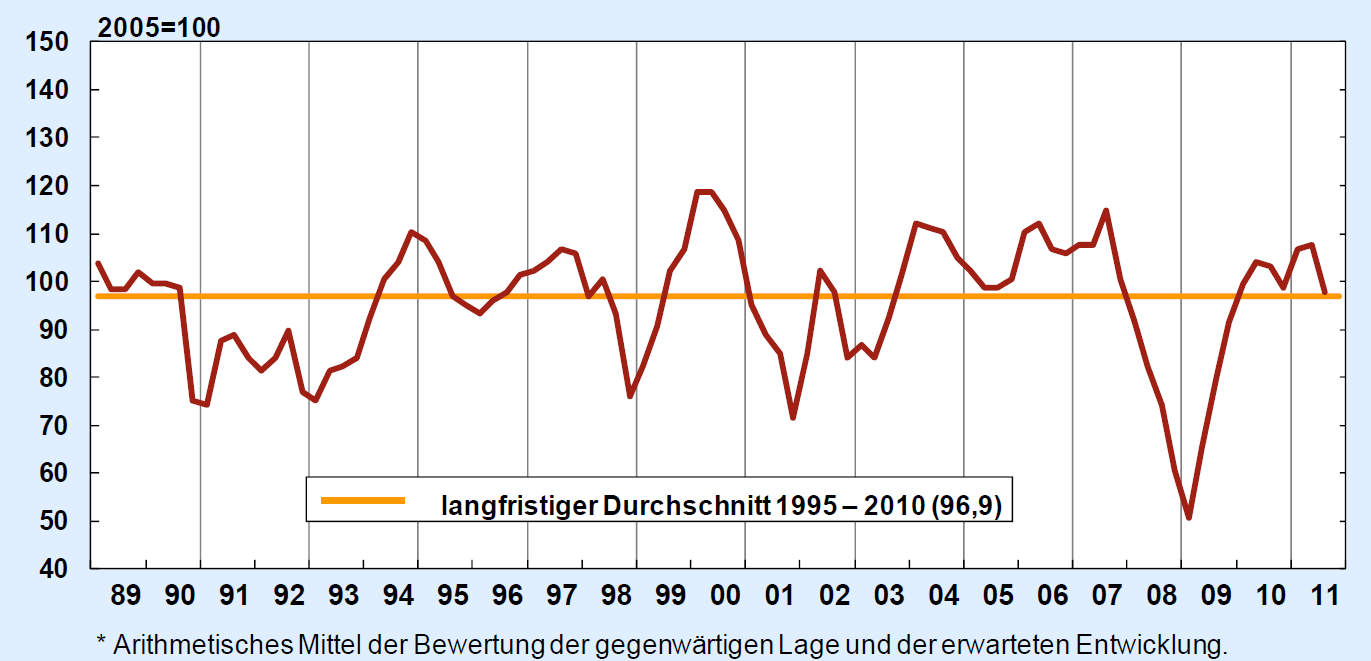 Stand:  September 2011
Historisches Tief
Quelle: ifo World Economic Survey III/2011
[Speaker Notes: Geldmenge oder Geldmengenaggregat ist der gesamte Bestand an Geld, der in einer Volkswirtschaft zur Verfügung steht. Die Summe aus Bargeld und Sichteinlagen wird auch reale Geldmenge genannt. Sie deckt sich mit der Geldmenge M1. Die Geldmenge kann durch Geldschöpfung erhöht und durch Geldvernichtung gesenkt werden.

Für M1 bis M3 definiert die Europäische Zentralbank:
M1: (Jan. 2009: 4.087 Mrd. Euro) Sichteinlagen der Nichtbanken sowie den gesamten Bargeldumlauf; 
M2: (Jan. 2009: 8.060 Mrd. Euro) M1 plus Einlagen mit vereinbarter Laufzeit bis zu zwei Jahren und Einlagen mit gesetzlicher Kündigungsfrist bis zu drei Monaten; 
M3: (Jan. 2009: 9.372 Mrd. Euro) M2 plus Anteile an Geldmarktfonds, Repoverbindlichkeiten, Geldmarktpapieren und Bankschuldverschreibungen mit einer Laufzeit bis zu zwei Jahren. 

Derzeit Umschichtung in hochliquide täglich fällige Einlagen bzw. hin zu Finanzinstrumenten außerhalb der Geldmenge M3]
Schaubild 7
Inflationsprognosen für 2011 und 2012
Harmonisierter Verbraucherpreisindex HVPI
Europäische
Währungsunion
Deutschland
Quelle: Gesamtwirtschaftliche Vorausschätzung der Deutschen Bundesbank Juni 2011, September-Projektion der EZB
Schaubild 8
Entwicklung der Budgetsalden 
wichtiger Industrieländer 2007 und 2011
- in % des BIP -
Quelle: IWF World Economic Outlook September 2011.
Schaubild 9
Entwicklung der Gesamtverschuldung 
wichtiger Industrieländer 2007/2011
- in % des BIP -
Quelle: IWF World Economic Outlook September 2011.
Schaubild 10
Entwicklung der Wettbewerbsfähigkeit in der EWU gemessen anhand der Lohnstückkosten
(1995 = 100)
Quelle: OECD, Daten für 2011 geschätzt. 2011er Wert für Griechenland: 192,0.
Schaubild 11
Zinsdifferenzen am EWU-Kapitalmarkt
Spread der „PIGS“ gegenüber 10-jähriger Bundesanleihe in Basispunkten
2010
2008
2009
2011
Schaubild 12
Beinahekollaps, Erholung und erneute Anspannung an den Finanzmärkten
Differenz (Spread) zwischen besicherten (EUREPO) und unbesicherten (EURIBOR) Geldmarktgeschäften
Konkurs
Lehman Brothers
[Speaker Notes: Euribor= European inter banking offert rate
Eurepo = besichert]
Schaubild 13
Entwicklung der Notenbankzinsen *) in ausgewählten Ländern
Großbritannien
EWU
USA
1,50%
0,50%
Japan
0,25%
0,10%
*) USA: Federal Funds Rate (Zielmarkenband 0% - 0,25 %); EWU: Hauptrefinanzierungssatz; GBR: Repo Rate; Japan: Tagesgeld (Zielmarkenband 0% - 0.10%)
Schaubild 14
Höhe und Struktur der bereitgestellten Gesamtliquidität des Eurosystems
2  0  0  9
2  0  1  0
2  0  0  8
2  0 1  1
2  0  0  7
Letzte Angaben vom 27. September 2011
Quelle: EZB
[Speaker Notes: Seit Beginn der Finanzmarktkrise 2007 erheblich mehr Unruhe

Nach Zusammenbruch von Lehman Brothers ist auch der Geldmarkt zusammengebrochen, Notenbanken übernehmen dessen Funktion


Nächstes Bild: Entwicklung der Einlagenfazilität]
Schaubild 15
Ankauf von Staatsanleihen durch die EZB
Stand zum jeweiligen Wochenende; in Mrd Euro
Quelle: EZB, Weekly financial statement
Schaubild 16
Bundesbank sieht zwei Optionen für die
Europäische Währungsunion
Alternative Wege
für das 
Eurosystem
Sprung in die Fiskalunion 
mit teilweiser Übertragung
fiskalpolitischer Kompetenzen
auf die europäische Ebene 

  Schwer vorstellbar, 
derzeit kaum Bereitschaft zur 
Aufgabe nationaler fiskalischer 
Souveränität
Beibehaltung des bestehenden
Ordnungsrahmens  
mit Härtung an den entscheidenden 
„Schwachstellen“ 

  Zweckmäßigeres Vorgehen, 
denn nicht das Regelwerk war
falsch, sondern die Regeln wurden
missachtet und gebeugt
Schaubild 17
Bisherige Rettungsschirme
Beschluss 1./2. Mai 2010

Schirm für 
Griechenland
Beschluss 8./9. Mai 2010

Schirm für den 
gesamten Euroraum
Inanspruchnahme
Irland: 85 Mrd €
(Antrag am 21.11.2010)
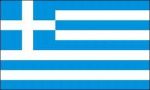 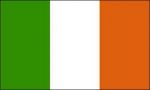 Portugal: 78 Mrd €
(Antrag am 8.4.2011)
beteiligt:
EU-Länder (direkte Kredite)
IWF
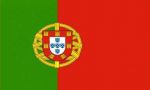 beteiligt:
EWU-Länder (über Zweckgesellschaft EFSF)
EU-Kommission (EFSM)
IWF
*) Lt. Beschluss der EU-Finanzminister soll der Anteil des EFSF auf 780 Mrd € 
   steigen, der gesamte Rettungsschirm wird dann 1.090 Mrd € umfassen.
Schaubild 18
Beschlüsse des Euro-Gipfels vom 21. Juli 2011
Zweites Rettungspaket für Griechenland
   
       ► Volumen: 109 Mrd Euro (über EFSF)
	
       ► Beteiligung privater Gläubiger auf freiwilliger Basis
         
       ► Einräumung günstigerer Kreditkonditionen

       ► Streckung der Laufzeiten der Kredite von 71/2 auf 15 bis 30 Jahre 


Erweiterung der Kompetenzen des EFSF (und künftigem ESM)

	► Kauf von Staatsanleihen auf dem Sekundärmarkt 
   
	► Rekapitalisierung von Banken (über Kredite an die jeweiligen Regierungen)

	► EFSF als vorbeugende Maßnahme (bisher lediglich als Ultima Ratio)
Schaubild 19
Europäischer Stabilitätsmechanismus (ESM)
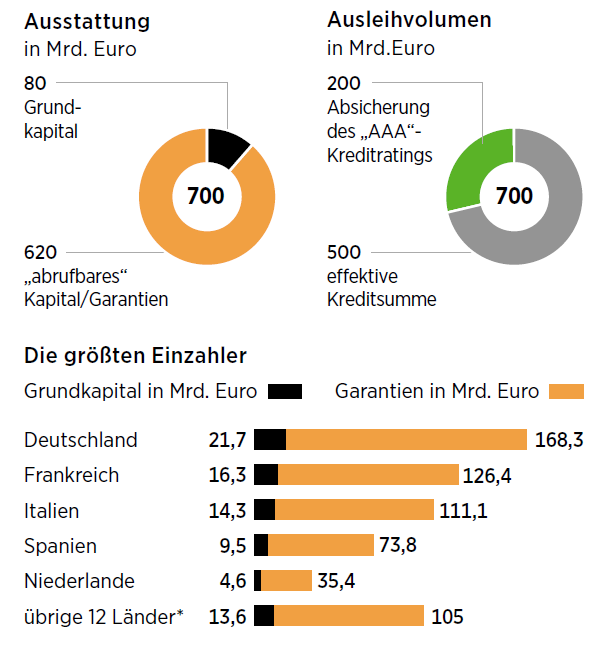 Bareinlagen
Garantien
Bareinlagen in
des Euroraumes
Quelle: Handelsblatt; Originaldaten: EU-Kommission, EZB
Schaubild 20
Sondergipfel 21. Juli 2011: Kritik der Bundesbank zur Ausweitung von EFSF und ESM
►	Angedachte Lockerung der Kreditkonditionen: Senken Anreize zu solider Finanzpolitik

► 	Staatsanleihenankauf am Sekundärmarkt: Strikte Bindung an Spar- und
	Reformauflagen nicht gesichert

►	Darlehensvergabe an Staaten zur Banken-Rekapitalisierung: Auch hier Bindung an Auflagen nicht geklärt


=>	Rahmen der Währungsunion verliert an Konsistenz: Finanzpolitik weiter in nationaler Hand, Risiken werden aber zusehends vergemeinschaftet
Schaubild 21
Lehren aus der Krise: 
Härtung des Stabilitätspakts
Am 15.09.2011 einigten sich EU-Parlament und Rat auf eine Verschärfung des EU-Stabilitäts- und Wachstumspakts.
Die wichtigsten Punkte:
Frühere Sanktionen: Einlagen i.H.v. 0,2 % des BIP schon zu Beginn des Verfahrens, später Umwandlung in Strafzahlung möglich
Leichtere Eröffnung des Defizitverfahrens, Entscheidung über Sanktionen während des Defizitverfahrens mit umgekehrter Mehrheit („reverse majority rule“)
Stärkere Einbeziehung der Gesamtverschuldung: Abstand zur 60%-Marke muss im Durchschnitt der letzten drei Jahre um einen Zwanzigstel pro Jahr reduziert werden

Flankierend dazu: Makroökonomisches Überwachungsverfahren (Sanktionen auf-grund hoher Leistungsbilanzüberschüsse möglich)